การปล่อยก๊าซ CO2 ต่อหัวประชากร
ตัน CO2/หัวประชากร
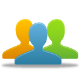 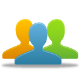 3.69
2.63
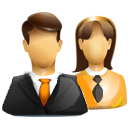 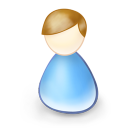 หน่วย :  ตัน CO2/หัวประชากร